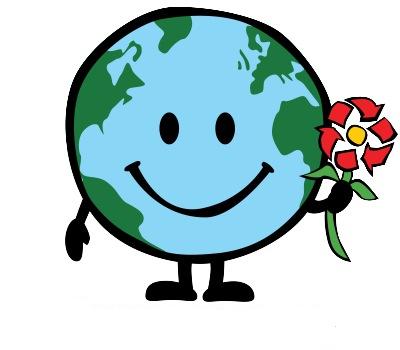 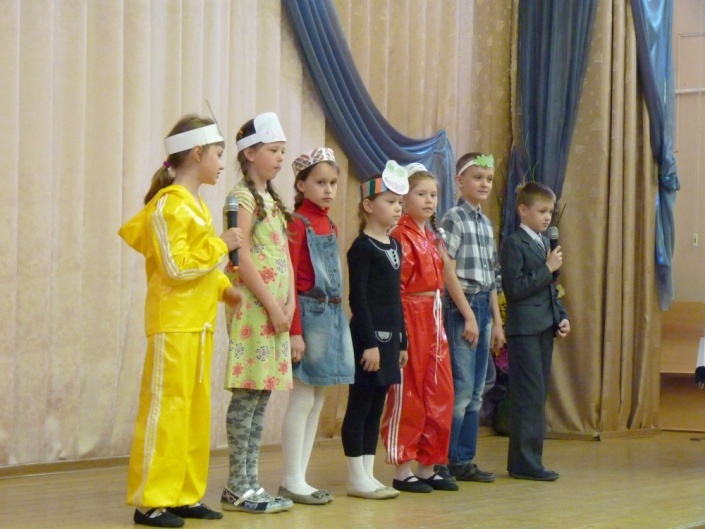 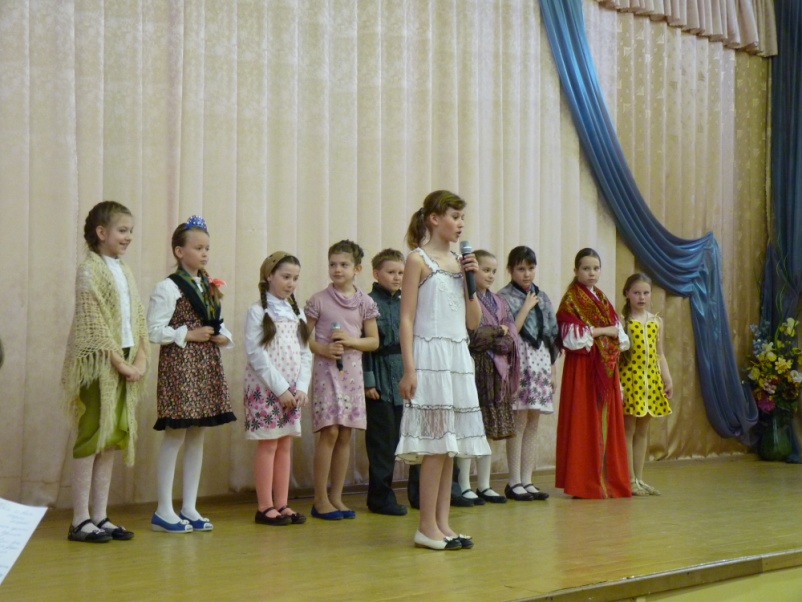 15 мая в нашей школе состоялся праздник «День рождения Земли». Ребята из нашего класса были ведущими замечательного концерта. Ученики 3 – 4 – х классов приготовили отличные подарки. 
Со сцены звучали 
стихотворения, загадки, песни и даже частушки. Во время игры «Топаем-хлопаем» ребята вспоминали, как можно и как нельзя вести себя на природе.
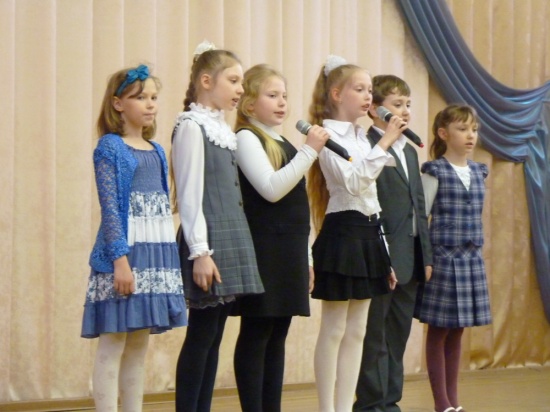 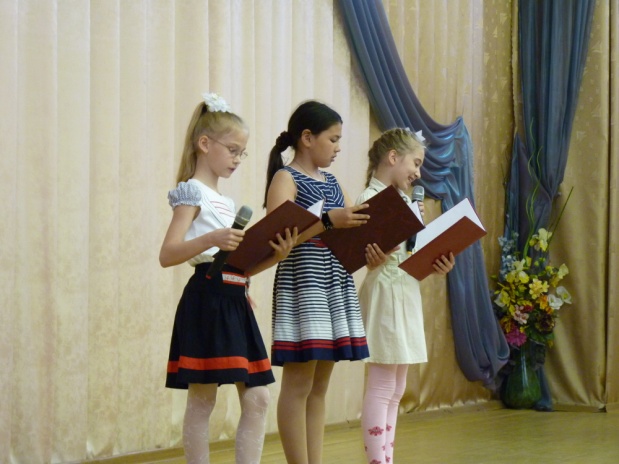 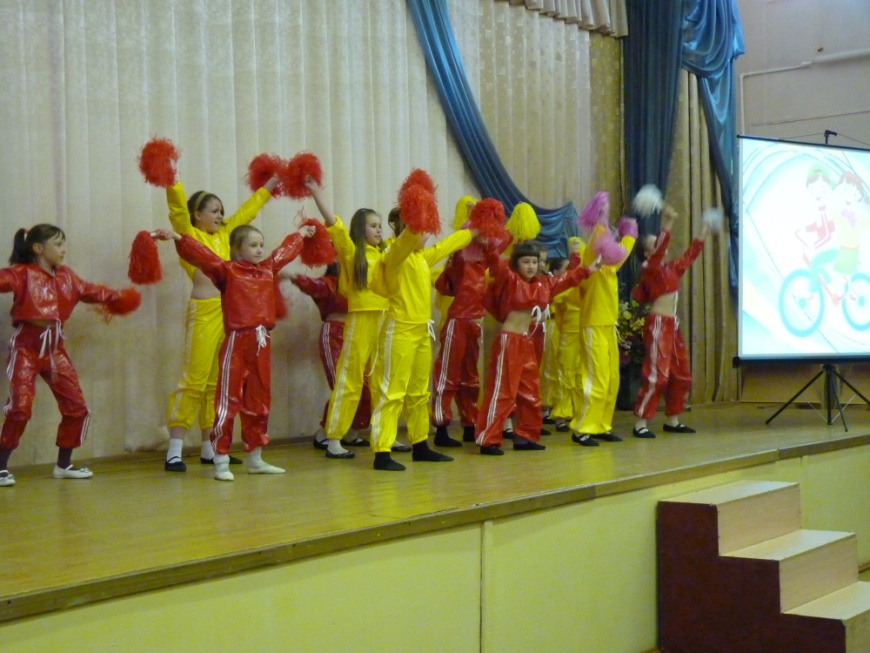 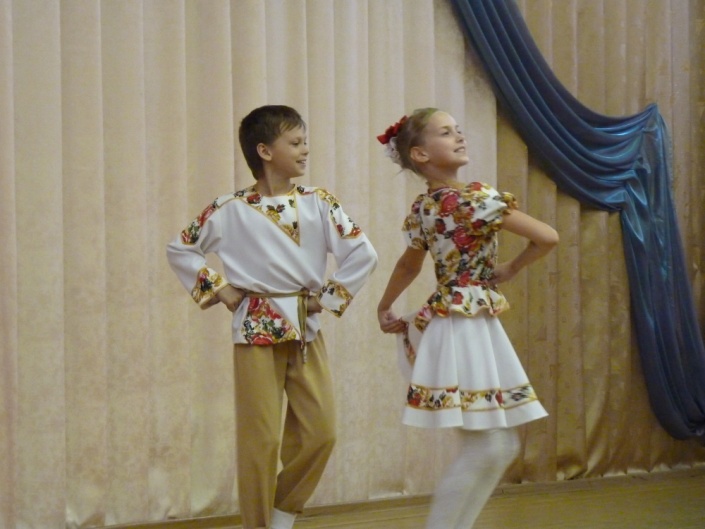 Интересные танцы показали хореографическая студия 
и ученики 4-х классов. 
В конце праздника все пели песню 
«Живет повсюду красота», 
которая является 
гимном экологического проекта 
«Радужный мир. Мир, в котором мы живём».
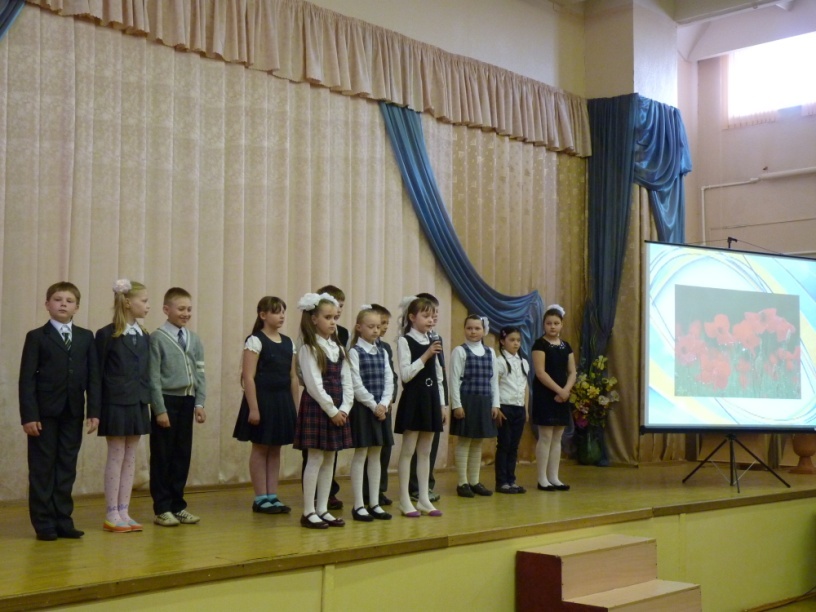 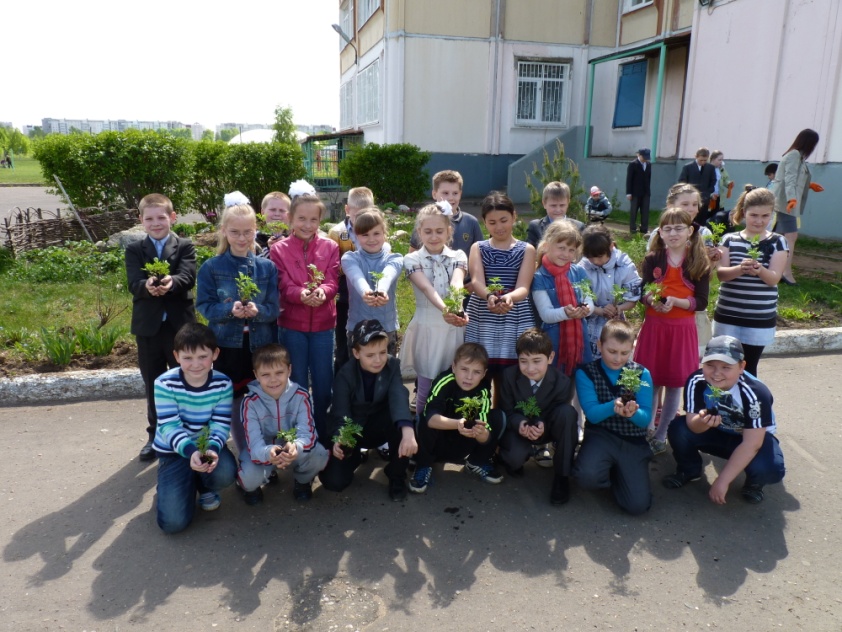 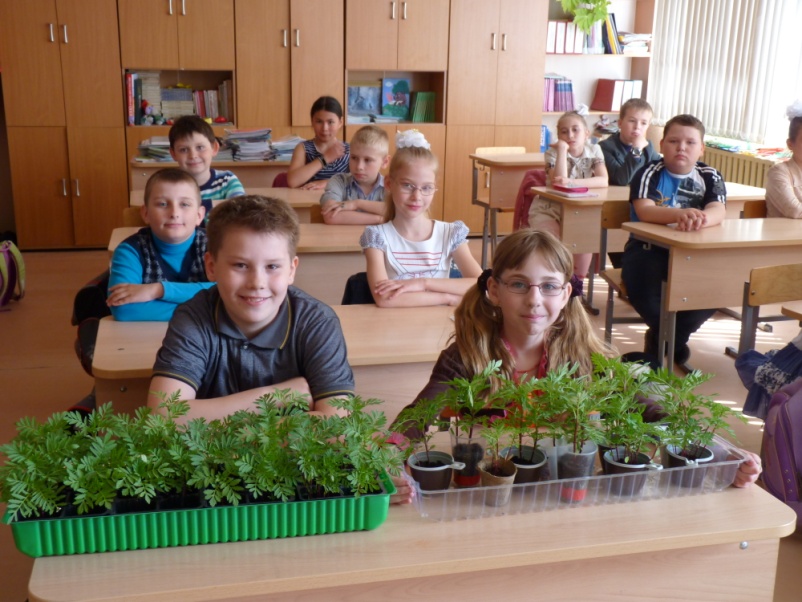 После концерта  мы вышли 
на  улицу, чтобы высадить 
бархатцы, которые 
мы вырастили сами. Этот день 
нам очень понравился! И очень 
приятно, что благодаря и нам возле нашей школы стало красивее. Спасибо нашим учителям за этот праздник!
                    Ученики 3 «В» класса
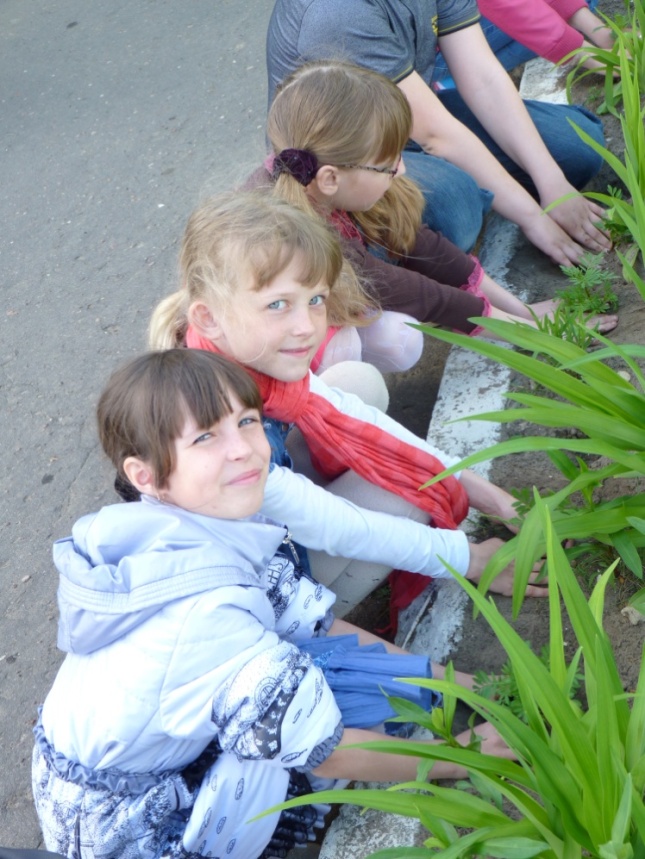